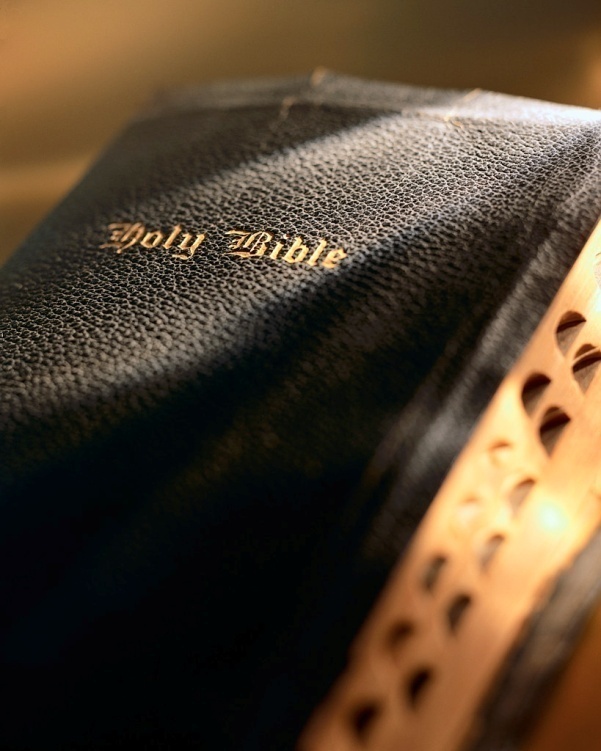 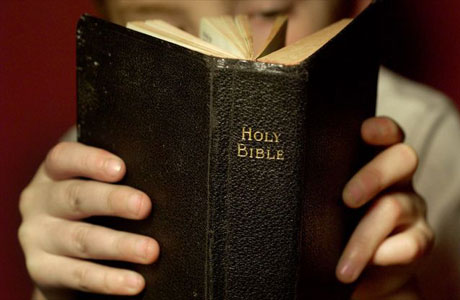 Overcoming Sin (3):The Lust of the Flesh1 John 2:15-17
Introduction
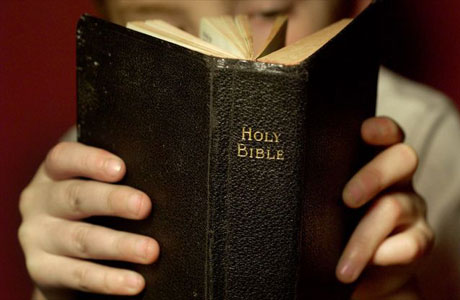 Temptation comes through three avenues:  1 Jn. 2:15-17
“the lust of the flesh”
“the lust of the eyes”
“the pride of life”
3
Introduction
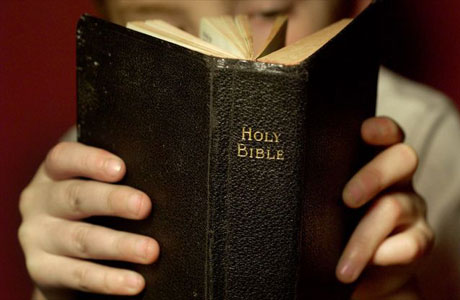 To overcome sin we must learn how to handle these three avenues of temptation.
“the lust of the flesh” does not refer to our physical body:  Rom. 7:25
Our desires or cravings come from within us, they are part of us!  Mk. 7:21-23
Fleshy lusts tempt us to sin; sin destroys our soul!  Jas. 1:12-15
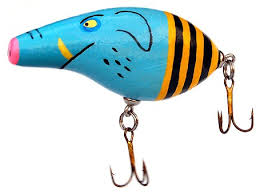 2 Pet. 2:18
4
Specific Lusts of the Flesh
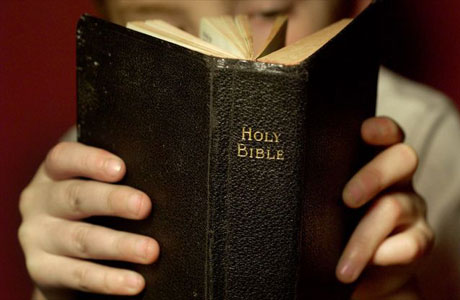 Drunkenness and Revelries:  Rom. 13:13; 1 Pet. 4:2-4
Alcohol is the “drug of choice” by most.
Alcohol affects motor skills and judgment (recall David and Uriah!  2 Sam. 11).
Don’t be deceived!  Nothing good comes from alcohol consumption:  1 Thess. 5:22
Produces a new “reality,” but a worse “reality”!
5
Specific Lusts of the Flesh
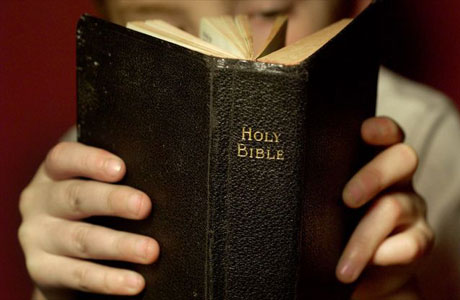 Fornication:  1 Thess. 4:3-5
How’s that “sexual revolution” working out for you?!  Gal. 5:19-21; Matt. 19:9
We must respect God’s law concerning sex:  Heb. 13:4; Prov. 6:20-29; 32-33
Satan uses many avenues to lure us into pursuing the “passion of lust” (i.e., fornication); such as…
6
Specific Lusts of the Flesh
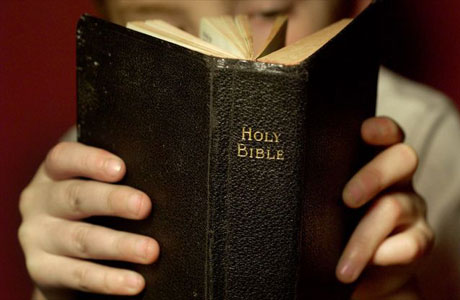 “Dances are held for one main reason:  sex appeal.  Whether slow cheek-to-cheek, hip-to-hip swaying to sensuous music or bumping and grinding to pulsating beats, sex appeal (lasciviousness) is what dancing is all about.  Dancing is a way to legitimize the sensual fondling of another.  It is nothing but foreplay.” 

-J. R. Bronger, Are You Going To The Prom?
Satan’s lures to fornication:  Dancing
Dancing involves “lewdness” and “lust”:  “unchaste handling of males and females (Thayer, pp. 79-80).
Places males and females in close proximity:  “The whole range of modern dances are designed to express love making” (Sach).
Some modern dancing simulates the same movements made in sexual intercourse.
7
Specific Lusts of the Flesh
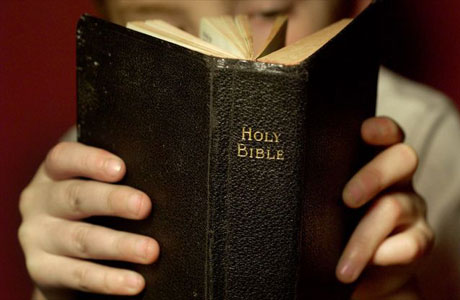 Pornography:  Matt. 5:28; 2 Sam. 11:2ff
Pornography is addictive:  “Porn is more addictive than ‘crack’ cocaine.”  Job 31:1
Pornography destroys marriages:  Matt. 19:9; 1 Cor. 6:15-18
Pornography is easily accessed; just a mouse click away!
8
Specific Lusts of the Flesh
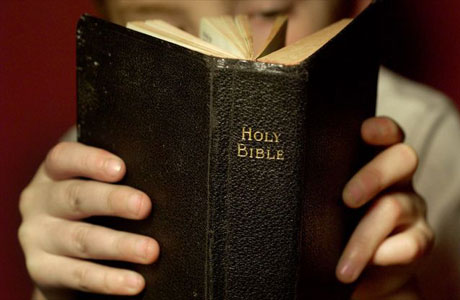 Immodest Dress:  Prov. 7:10
Much clothing today is designed to attract and invite sexual attention.
Those wearing such clothing are placing a stumbling block before others:  Matt. 18:6-7
9
Specific Lusts of the Flesh
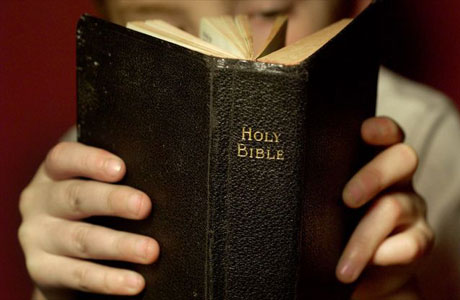 Mixed Swimming:  Matt. 18:6-7
Most of the time it involves immodest dress.
Opportunity for bodily contact between males and females.
Not so!  You either need your eyes examined or its been a long, long time since you’ve been to the beach!
10
Specific Lusts of the Flesh
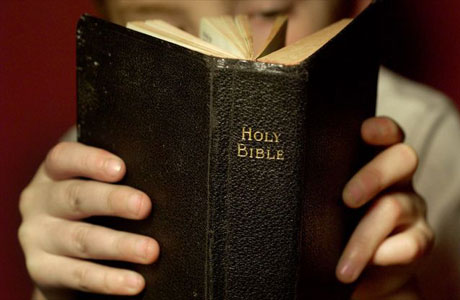 Homosexuality:  Rom. 1:26-27
Homosexuality is “genetic”?
No!  Homosexuality is a sin!
How far has our society gone?  It is illegal in California and New Jersey to give psychological counseling to a minor if the goal is to persuade them to abandon homosexual behavior.  Even if the minor consents!
11
Overcoming the Lusts of the Flesh:  1 Cor. 10:13
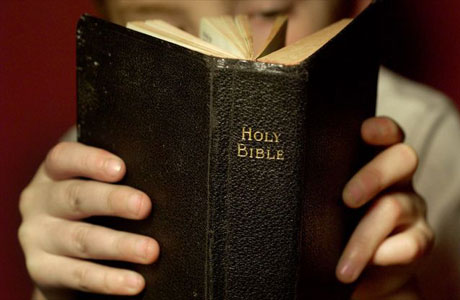 “Can do” attitude:  Phil. 4:13
God does not ask us to do what we cannot do!
Get rid of the “defeatist’s” attitude!
We must see victory over the flesh as an attainable goal!  Eph. 3:20
12
Overcoming the Lusts of the Flesh:  1 Cor. 10:13
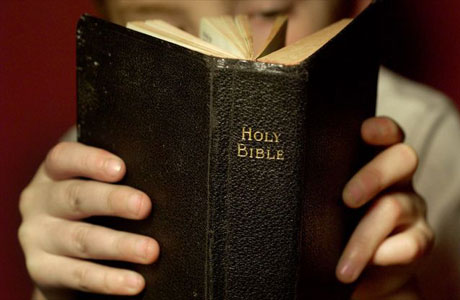 Pray:  2 Pet. 2:9; 1 Cor. 10:13; 1 Pet. 3:12
Do you believe the message of those passages?
If so, pray for God’s help and guidance:  Matt. 6:13  Don’t ever give up!  Lk. 18:1-8
Be proactive!  Don’t put your life on “cruise control”:  Matt. 26:41
13
Overcoming the Lusts of the Flesh:  1 Cor. 10:13
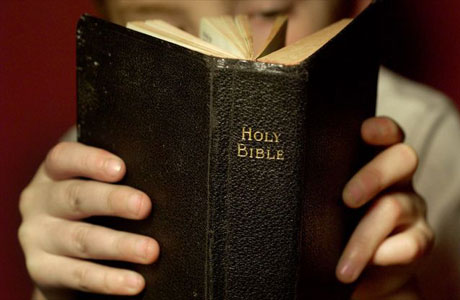 Walk in the Spirit:  Gal. 5:16-18
Involves a willingness, an intense desire, to live according to the teachings of the Holy Spirit:  Matt. 5:6
Follow that with a conscious choice and purposeful effort:  Rom. 8:1, 5-9
Remember who really knows God:  1 Jn. 2:3-5
14
Overcoming the Lusts of the Flesh:  1 Cor. 10:13
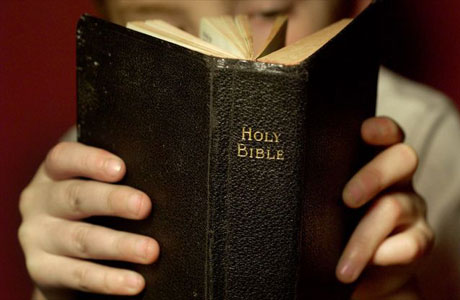 Control our thoughts:  Rom. 8:5
Our minds are not our personal playground!  Eph. 2:3
Controlling our thoughts is essential and requires self-discipline:  Prov. 23:7; 2 Cor. 10:3-5
Victory requires a new “mind set”:  Col. 3:1-2
“Window shopping” inevitably leads to sin.
15
Overcoming the Lusts of the Flesh:  1 Cor. 10:13
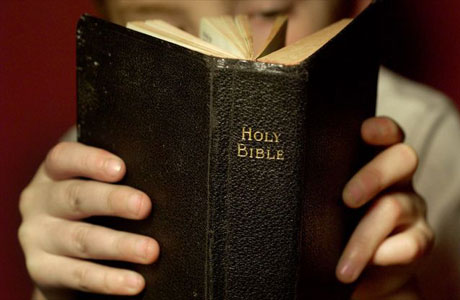 Arm ourselves with Scripture:  Eph. 6:17
Must be a good defense!  Matt. 4:4, 7, 10
Here’s how we do it:  Psa. 119:9-11
Victory requires diligently putting God’s word into our heart; requires frequent, eager and thoughtful Bible study!
16
Overcoming the Lusts of the Flesh:  1 Cor. 10:13
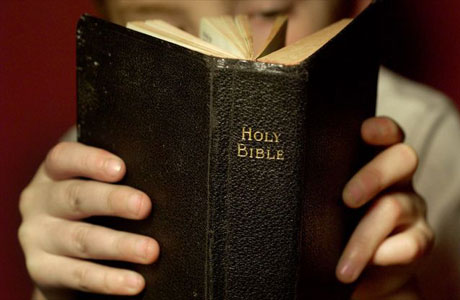 Consider ourselves dead to sin:  Gal. 2:20
Paul did it!  Gal. 2:20
We must imitate Paul:  Gal. 5:24
Crucifixion is a drastic form of execution; are you up to it?!
Requires spiritual stamina and focus.
17
Overcoming the Lusts of the Flesh:  1 Cor. 10:13
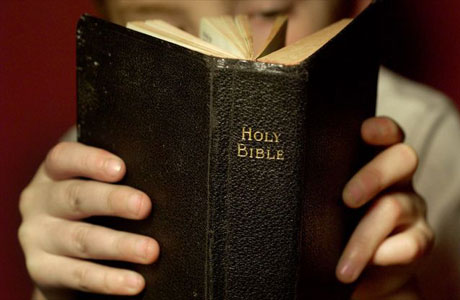 Consider ourselves slaves to God:  Rom. 6:16-18
We are either a slave to sin, or a slave to righteousness!
A slave is not given a choice; by giving into the flesh we betray our Master!
18
Overcoming the Lusts of the Flesh:  1 Cor. 10:13
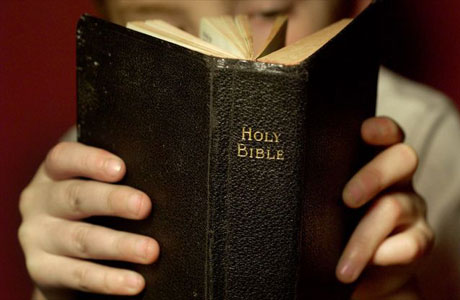 Don’t put ourselves in harm’s way:  1 Pet. 2:11
Must get as far away from sin as possible:  Rom. 13:14
Worst thing we can do is to intentionally expose ourselves to temptation:  Prov. 6:27-28
We must end the battle before it starts:  1 Cor. 6:18; 2 Tim. 2:22; Gen. 39:11-12
19
Overcoming the Lusts of the Flesh:  1 Cor. 10:13
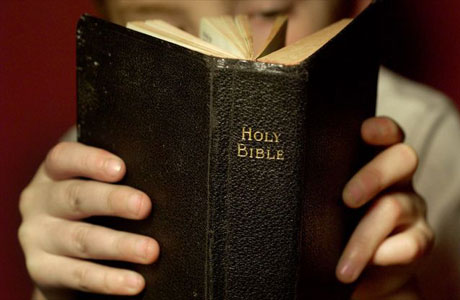 Make ourselves accountable:  Jas. 5:16
Important to have brethren we can confide in:  Jas. 5:16
We need to be a person our brethren can count on!
We need to cultivate closer personal relationships with our brethren.
20
Overcoming the Lusts of the Flesh:  1 Cor. 10:13
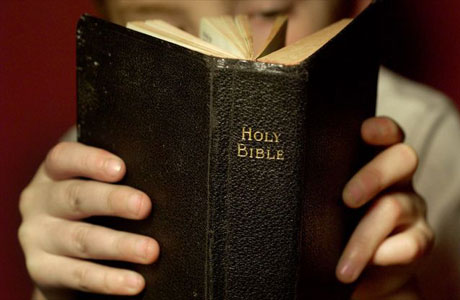 Consider our example:  Matt. 5:13-16
Our influence is very powerful, but very fragile!
What would others think of me if they knew the real “me”?
We must jealously guard our example!  Matt. 18:6-7
21
Overcoming the Lusts of the Flesh:  1 Cor. 10:13
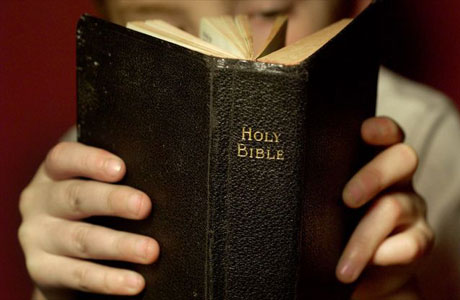 Learn to tell ourselves “no”:  Matt. 16:24
Ultimately we are the only one who can tell ourselves “no”!
Others can encourage and support us, but ultimately we are the only one who can say, “NO!”
22
Conclusion
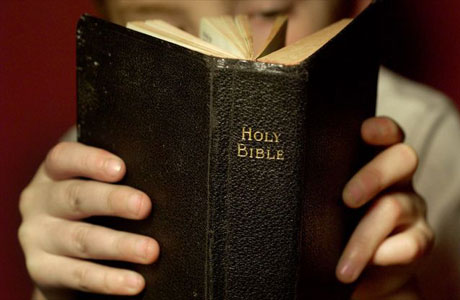 Make no mistake, we are in a war with fleshly lusts:  1 Pet. 2:11
Overcoming sin is a battle of the mind and a life-long battle.
It’s also a battle the Lord expects us to win and He supplies us with the weapons to win!
Stop waving the white flag of surrender and take the battle for your soul seriously:  Matt. 16:26
23